PANEL: 
REDUCCIÓN DEL USO DEL EFECTIVO
Agosto 24 de 2018
Contexto colombiano
La economía colombiana se ha caracterizado por presentar altos niveles de uso de efectivo, el gravamen a los movimientos financieros (GMF) introducido a finales del siglo pasado es una de las causas centrales de la alta demanda de efectivo en Colombia.
GMF
10,8%
8,7%
8,5%
5,5%
Meta PND
Ingreso Medio Alto
Alianza del Pacífico
OCDE
2018
2017
Fuente: Banco Mundial, Bancos Centrales y Departamentos de Estadística de cada país; cálculos Asobancaria.
Contexto colombiano
14,2%
14,1%
13,6%
12,7%
12,1%
Se estima que, para 2018, el tamaño de la economía subterránea en el país sea del 34% del PIB.
11,2%
36,2%
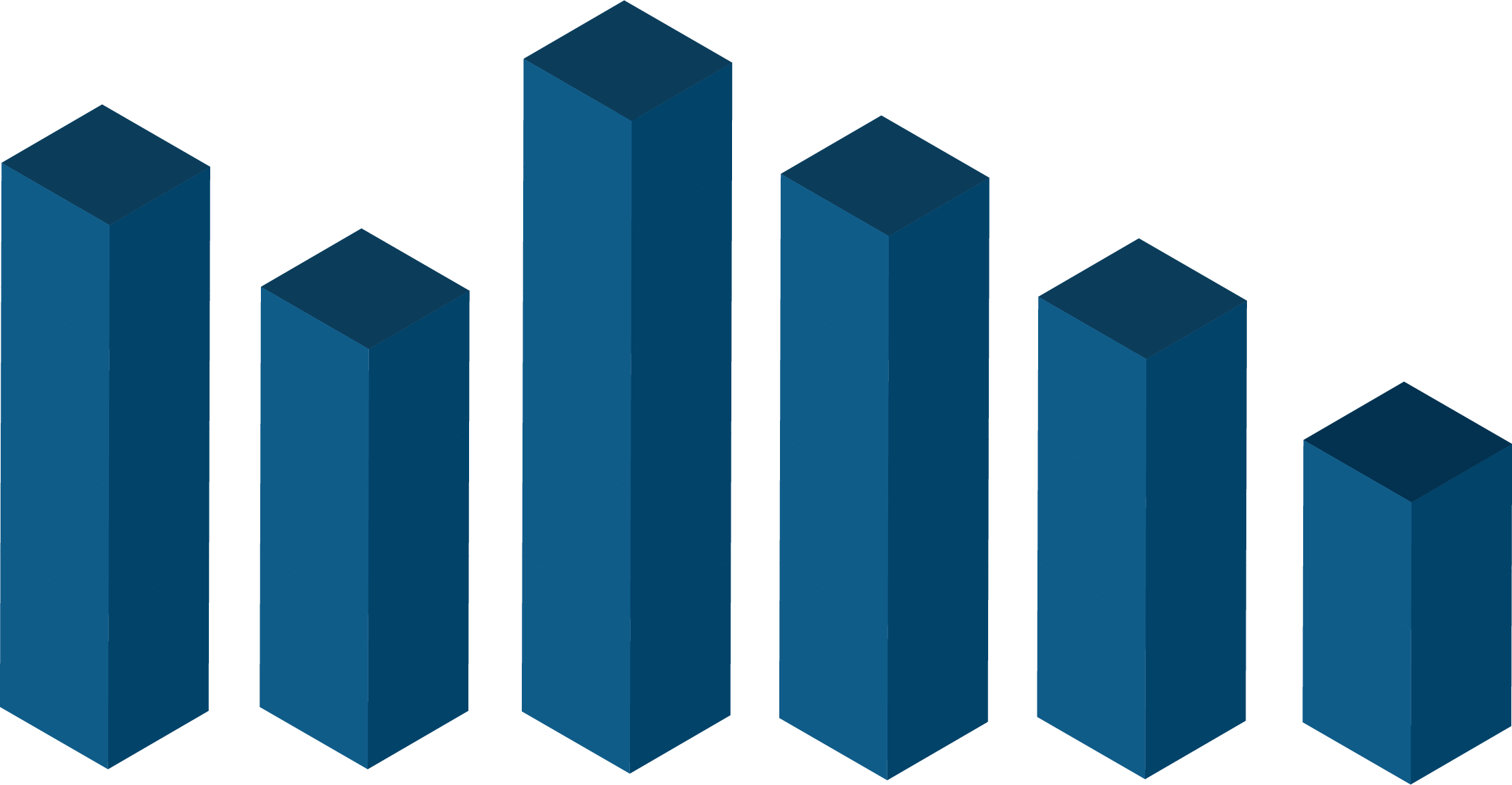 35,1%
34,0%
33,3%
33,8%
El tamaño de la economía subterránea en Colombia se ha visto estimulada por la prolongada existencia del GMF.
32,3%
2020
2017
2018
2019
2015
2016
Economía subterranea (% del PIB)
Efectivo/M2 (%)
Fuente: ANIIF, Reducción del Efectivo y Tamaño de la Economía Subterranea en Colombia.
[Speaker Notes: 7]
Contexto colombiano
El Proyecto F es una iniciativa interinstitucional, que involucra estrategias para la promoción del uso de los medios de pago electrónicos, desde el recaudo y los pagos.
Fuente: Asobancaria.
[Speaker Notes: 7]
Equivalentes a 72 billones 
de pesos
3.025 millones de piezas
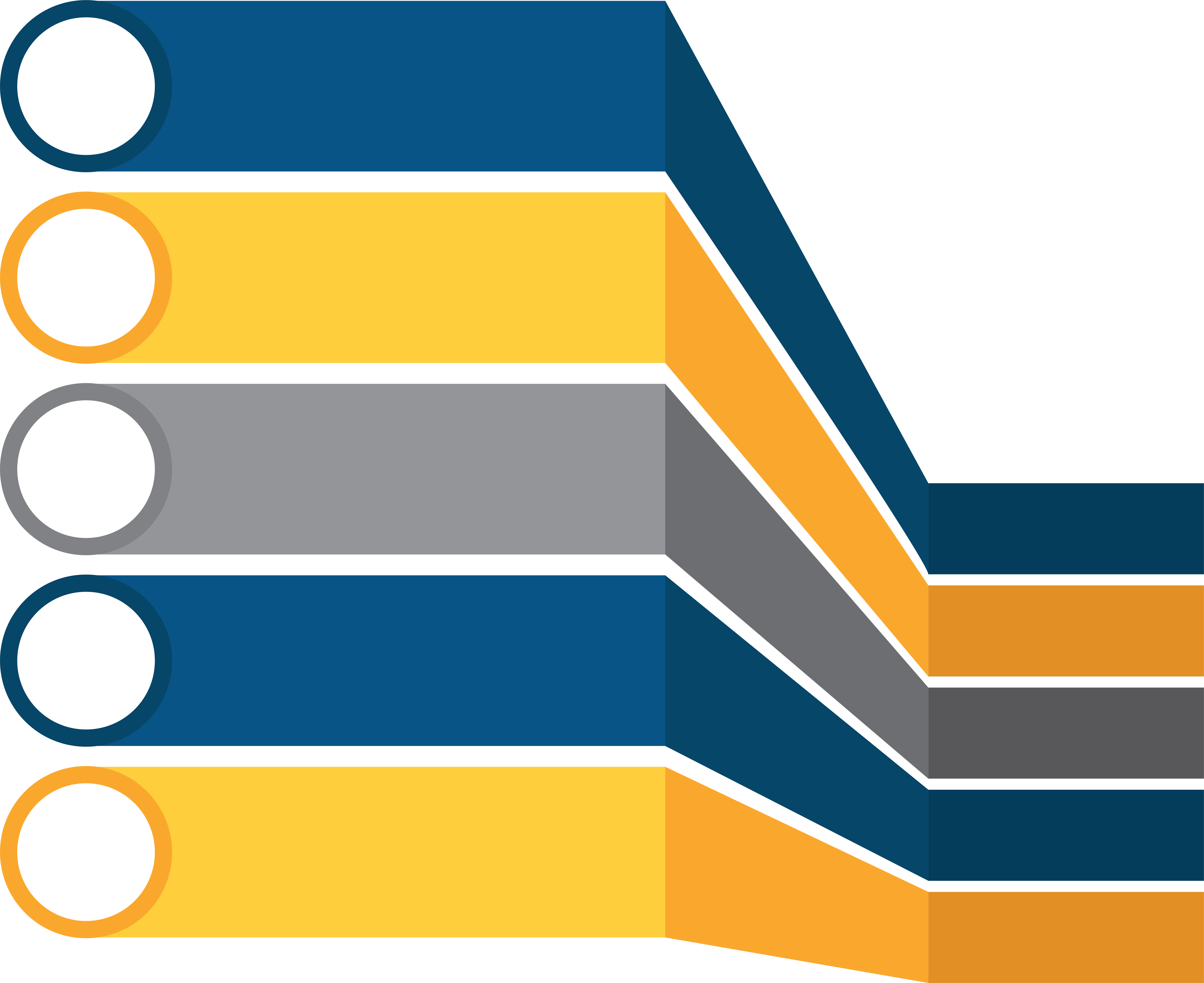 Entre billetes de $100.000
y $50.000
38%
El 38% de los billetes circulantes concentran el 81% o 58 billones del monto circulante en la economía
14%
Entre billetes de $20.000
10%
Entre billetes de $10.000
Entre billetes de $5.000 y $2.000
25%
Fuente: Banco de la República de Colombia, Datos a diciembre de 2017.Se incluye nueva y antigua familia de billetes
13%
Billetes de $1.000
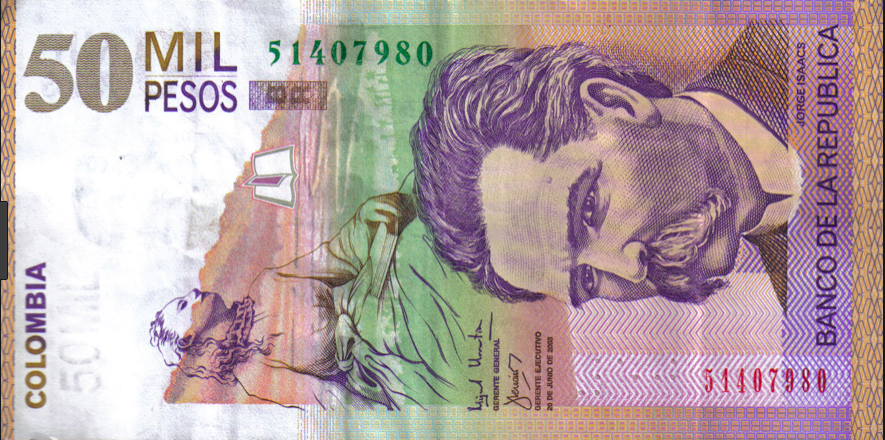 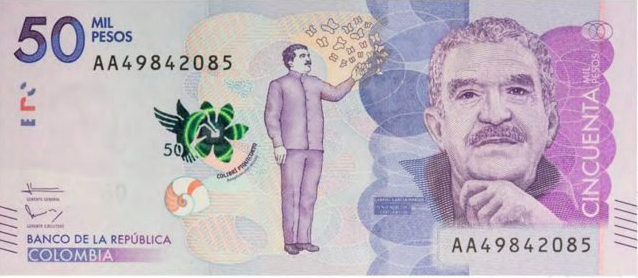 El saldo de las cuentas corrientes es de 47 billones
63%
* AF: Antigua Familia, NF: Nueva Familia.
Fuente: Banco de la República, Superintendencia Financiera de Colombia